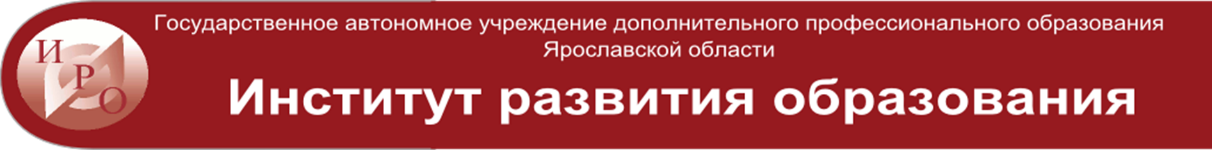 Работа регионального методического объединения учителей-логопедов школ Ярославской области  в 2018 году
ГАУ ДПО ЯО ИРО
Ст. преподаватель КИО Отрошко Г.В.
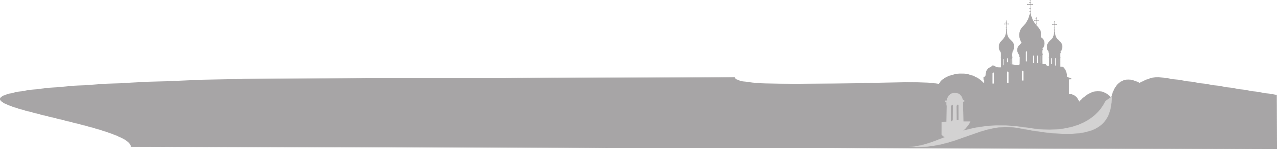 В 2018 региональное методическое объединение учителей-логопедов школ Ярославской области работало второй год
В него вошли отдельные методические объединения школьных логопедов: 
 методическое объединение  учителей-логопедов г. Ярославля  (руководитель учитель-логопед  средней школы № 83 г. Ярославля Кононова И.М.) , 
методическое объединение  учителей-логопедов школ  Ярославского муниципального района (руководитель учитель-логопед  Михайловской средней школы ЯМР Печникова О.А.)
 методическое объединение  учителей-логопедов школ, работающих по адаптированным основным общеобразовательным программам для детей с нарушениями интеллекта  (руководитель – учитель-логопед  «Ярославской школы-интерната № 8» Шишелева Е.В.), 
методическое объединение  учителей-логопедов Ростовского района Ярославской области (руководитель – учитель-логопед  Центра «Содействие» Барсукова М.В.).
Методическое объединение школьных логопедов г. Рыбинска  (руководитель – учитель-логопед МОУ «Средняя школа № 3» г. Рыбинска Севрюгина А.В.)
Кроме того, в состав РМО вошли учителя-логопеды районов, где нет своих методических объединений.
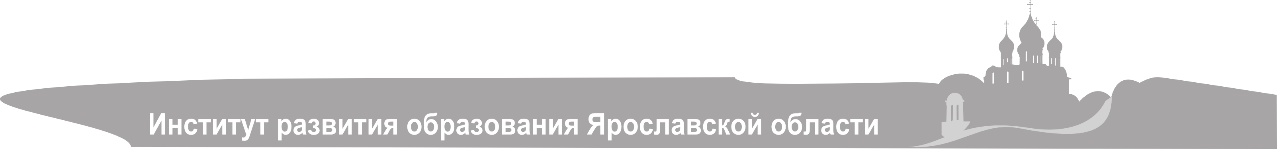 В состав РМО  школьных учителей-логопедов входят  специалисты:
Ярославля
Ростова
Переславля-Залесского
Гаврилов-Яма
Данилова
Рыбинска
Углича
Ярославского, Рыбинского, Тутаевского,  Переславского,  Даниловского, Ростовского муниципальных районов области.
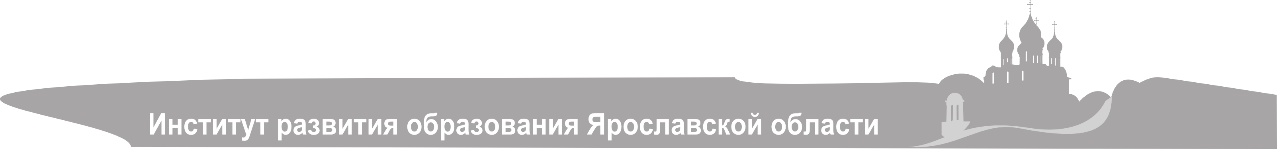 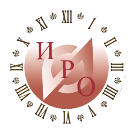 Время профессионального роста
За 2018 г. РМО  школьных учителей-логопедов провело  4 информационно-методических семинара, которые в общей сложности, посетило более 150 специалистов. 
Мы знакомились с организацией логопедической работы в различных образовательных учреждениях области, побывали на открытых уроках и  занятиях.
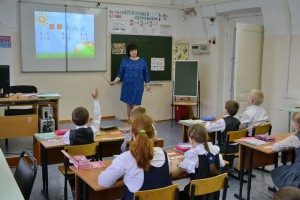 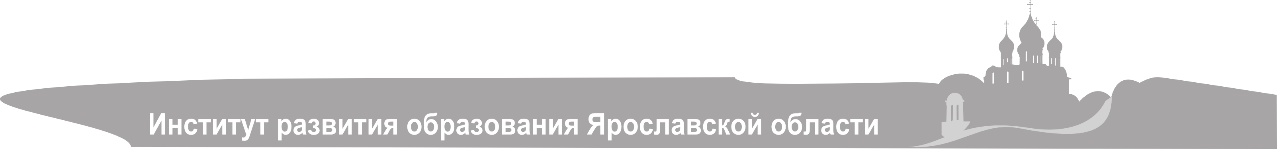 Специалисты РМО   приняли   участие во Всероссийском совещании дефектологов в г. Ярославле, во Всероссийском семинаре-совещании в Центре лечебной педагогики в г. Пскове, в межрегиональном семинаре  в г. Костроме, в конференциях, проводимых ИРО, ЯГПУ им. К.Д. Ушинского, межрегиональной лабораторией «Педагогика сельской школы» Научного центра РАО, созданного при ЯГПУ им. К.Д. Ушинского, «Дне дефектолога» в г. Гаврилов-Яме,  в работе различных форумов в Москве. .
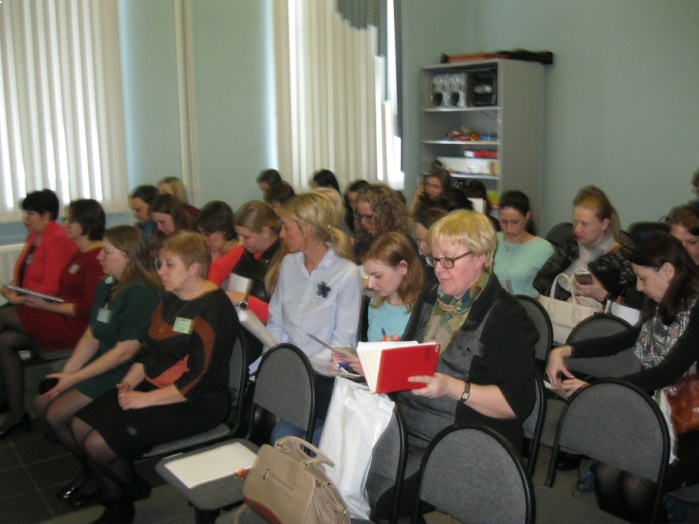 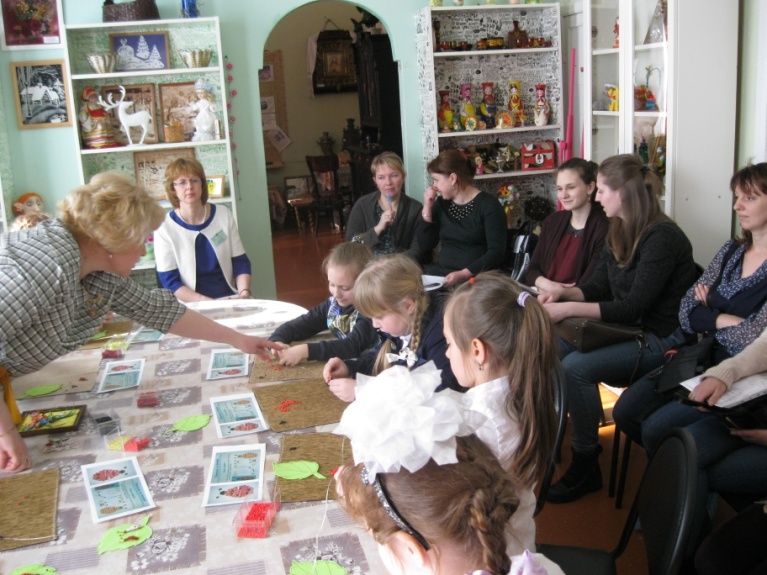 Мы приняли участие в работе  Международного симпозиума логопедов и фониатров «Специфические языковые расстройства у детей: вопросы диагностики и коррекционно-развивающего воздействия» в г. Москве
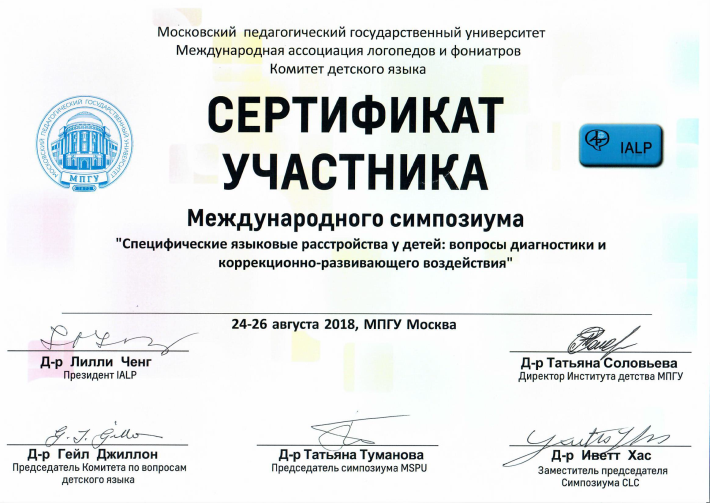 9 ноября  2018 г. группа участников РМО учителей-логопедов Ярославской области  приняла участие в работе одного из логопедических форумов – фестиваля «Логофест» в г. Москве.
Учителя-логопеды школ области приняли активное участие:
Региональный конкурс «Лучшая организация логопедической работы  в образовательной организации с детьми с ОВЗ»2018 год
В номинациях:
"Логопедическое занятие в школе"«Урок учителя-логопеда в классе для детей с тяжелыми нарушениями речи»
Номинанты:
Белова Екатерина Дмитриевна - ГОУ ЯО «Петровская школа-интернат»
Кононова Ирина Михайловна - МОУ «Средняя школа № 83» г. Ярославля
Куксова Наталья Вячеславовна - ГОУ ЯО «Петровская школа-интернат»
Победитель в номинации:
Куксова Наталья Вячеславовна
 ГОУ ЯО «Петровская школа-интернат»
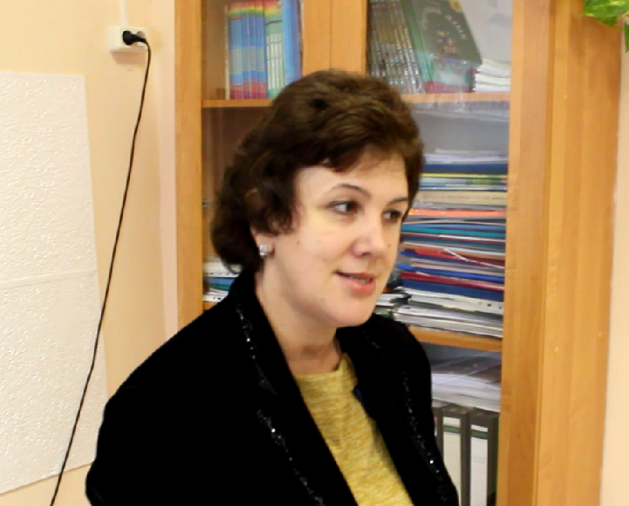 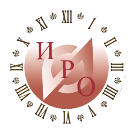 Время профессионального роста
Вы с нами?
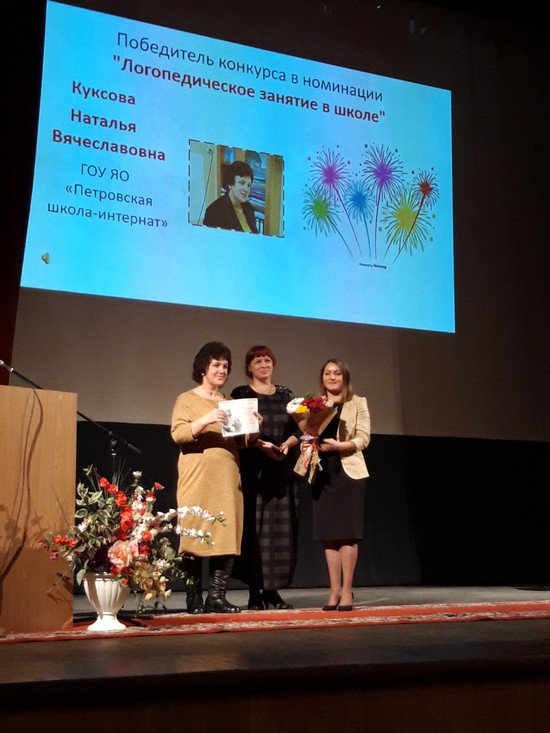 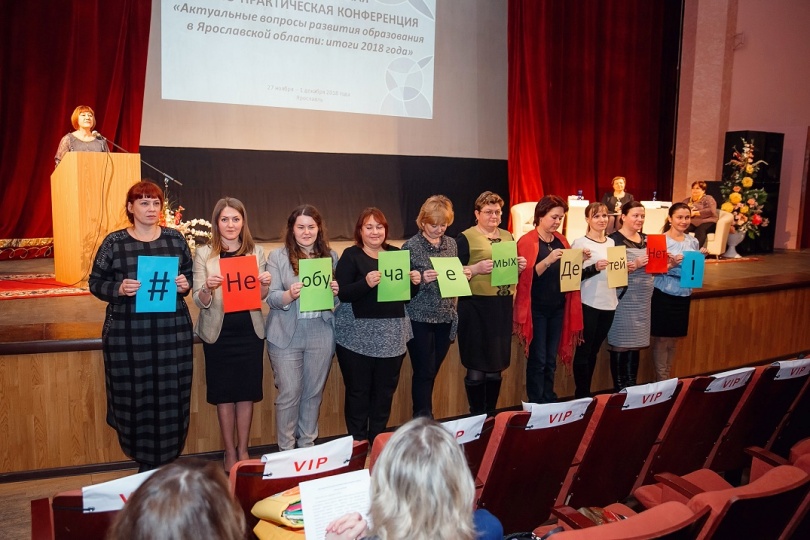 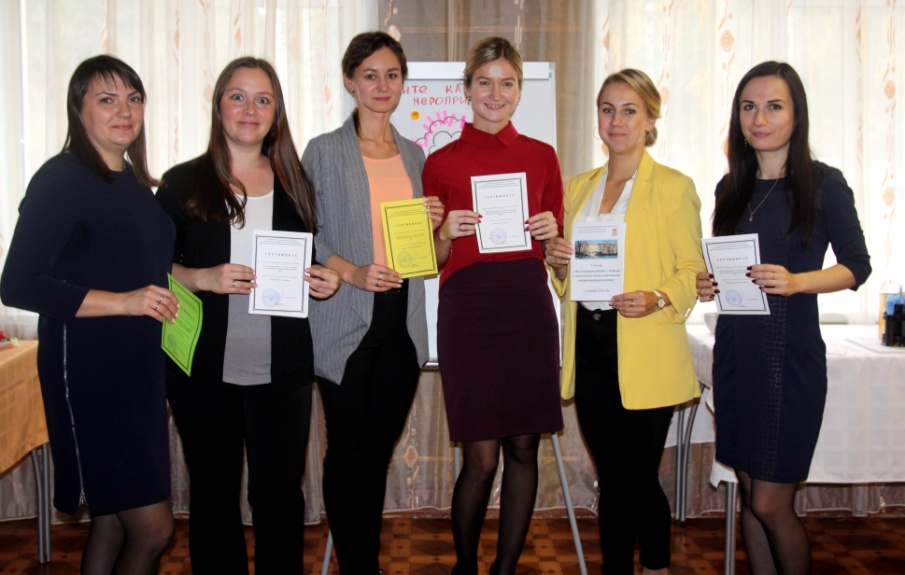 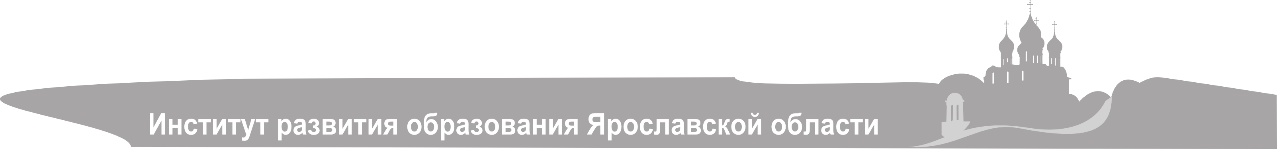 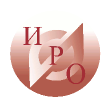 Образование без границ
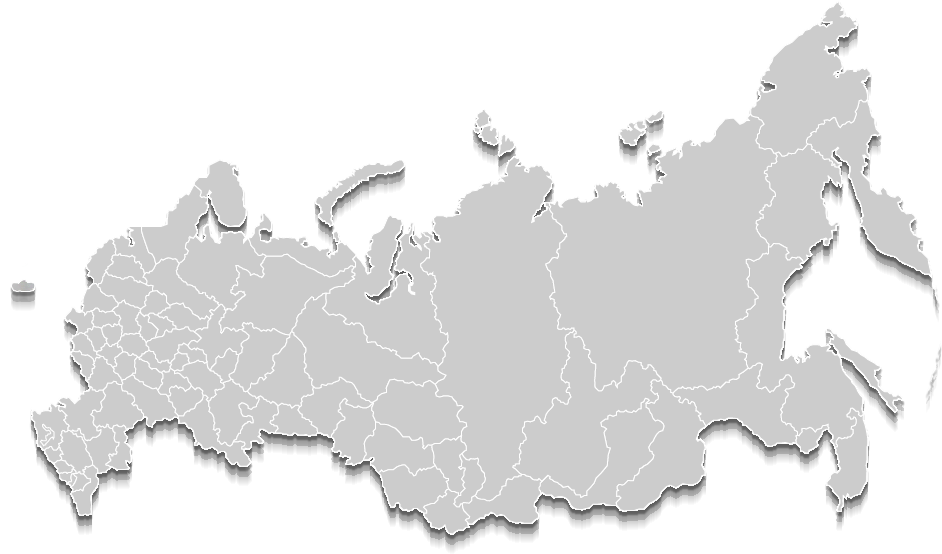 Контактная информация:
Россия г. Ярославль, ул. Богдановича, 16 
Тел.: +7 (4852) 21-06-83 
Сайт: www.iro.yar.ru
E-mail: rcnit@iro.yar.ru
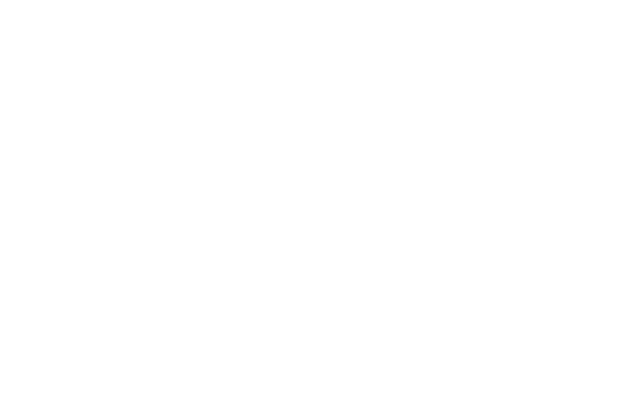 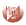 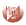 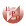 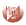 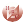 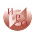 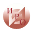 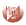 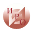 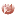 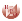 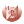 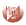 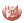 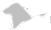 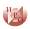 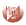 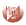 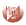 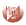 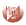 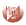 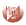